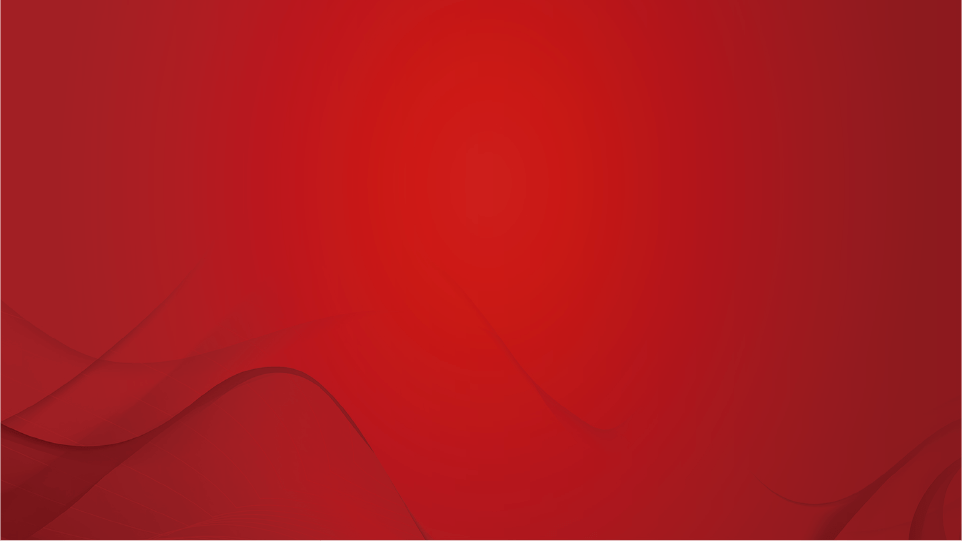 A1120619100001
执业编号
全国公开课系列———
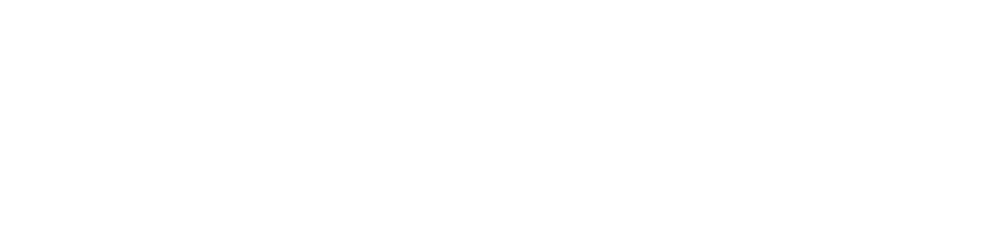 低吸反弹如期出现
然后呢？
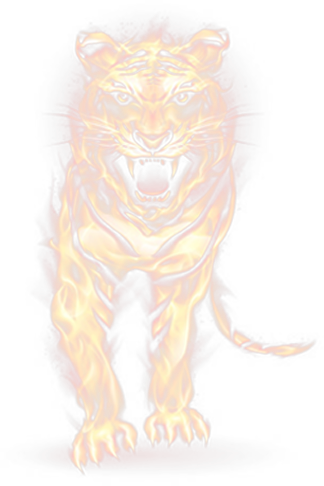 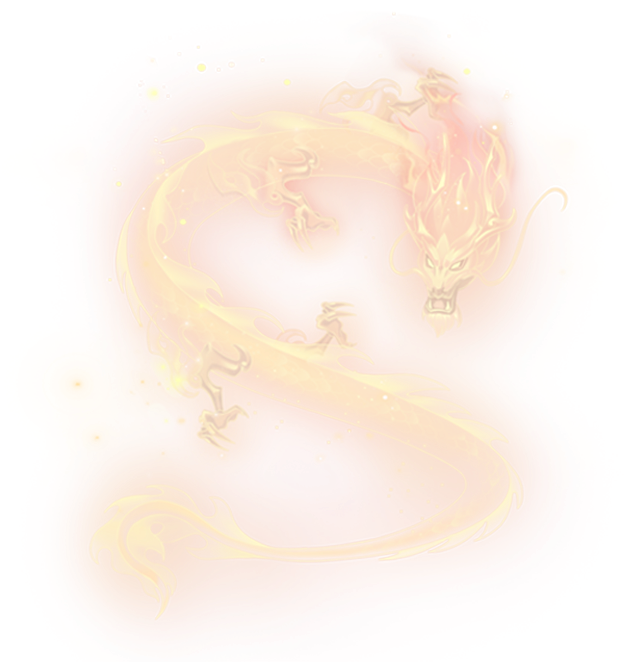 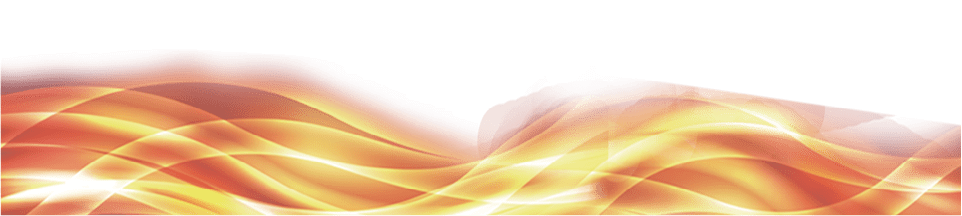 2025/7/16
张明科
经传投研
课程日期
大盘及市场节奏
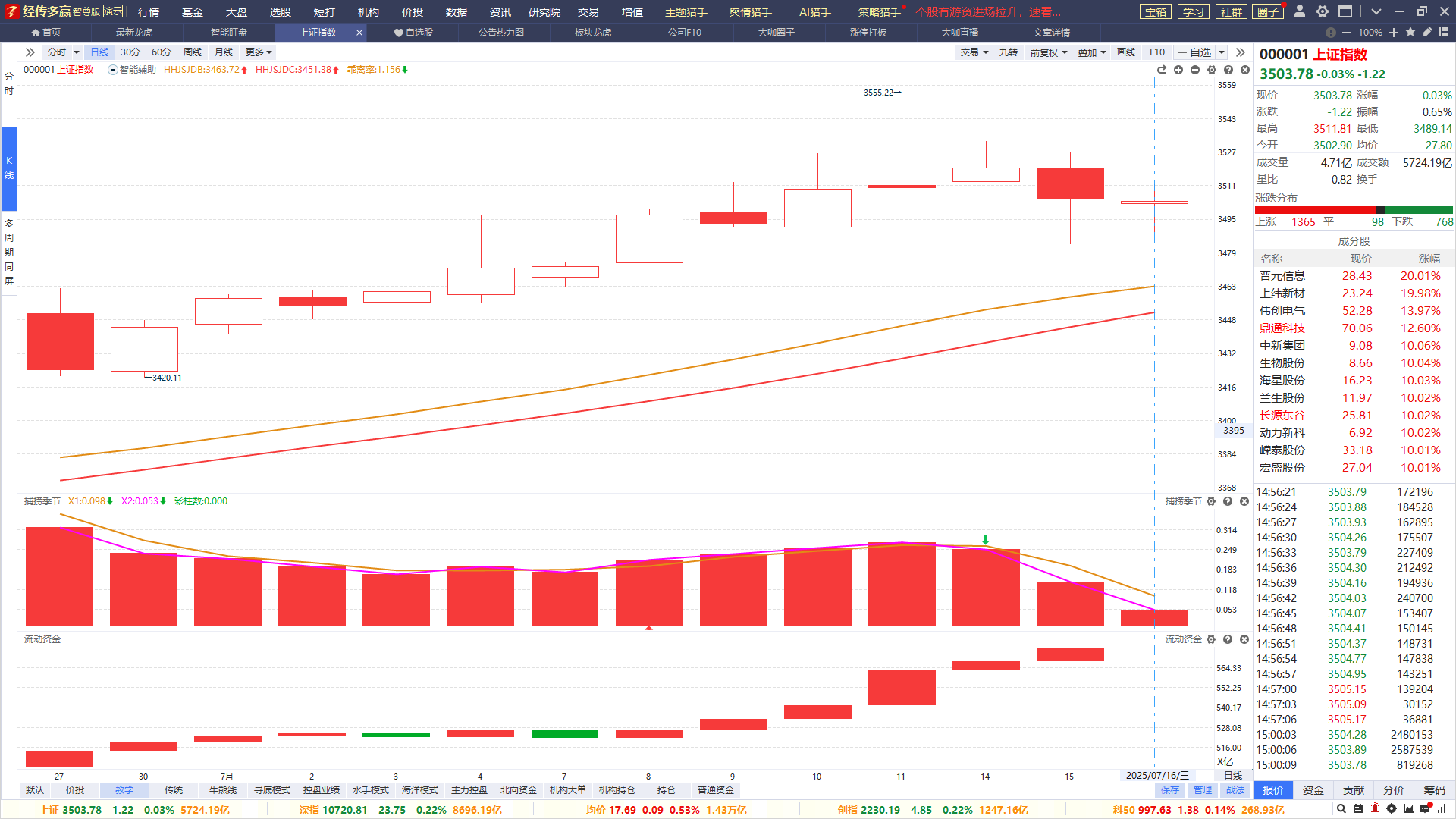 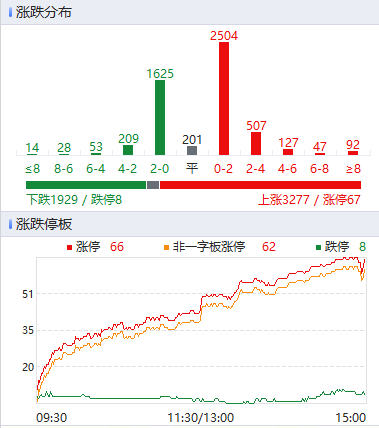 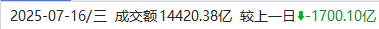 两市总成交1. 43万亿，大幅 增量/缩量之间运行，GJ队控盘能力明显（银行）；
操作思路：没有稳定的1.5万亿以上，做超短线溢价不算稳定，但也是有的；
涨停家数目前没有领先优势，龙虎情绪一般，做回档布局依然是首选
龙虎炒作持续活跃
涨跌停的背后，是游资机构的短线推动为主，
龙虎情绪活跃代表游资机构进攻意见统一，龙虎股溢价能力强
看阶段3~5日的龙虎情绪，偶尔单日低迷不影响
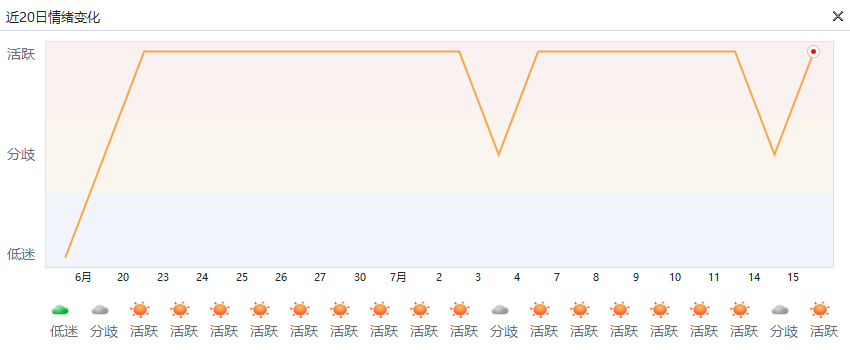 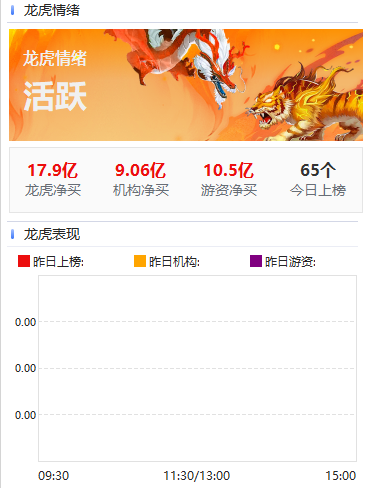 盘前消息看点
板块看点-龙虎
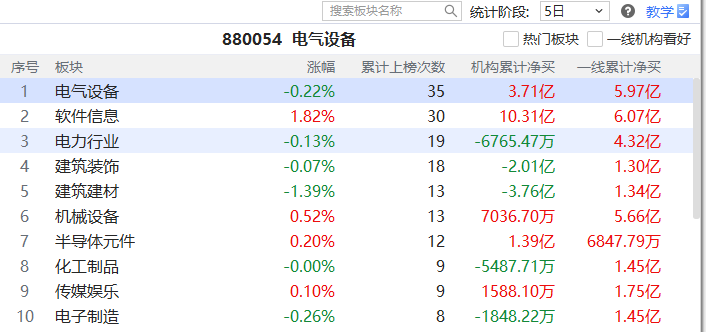 短打-席位密码-板块龙虎：龙虎累计上榜次数靠前，
游资机构扎堆炒作，易诞生超强势个股/热点
行业：电气设备、软件信息、建筑装饰、电力、半导体
主题：机器人、电力、RWA、稀土永磁
紫旗回档战法
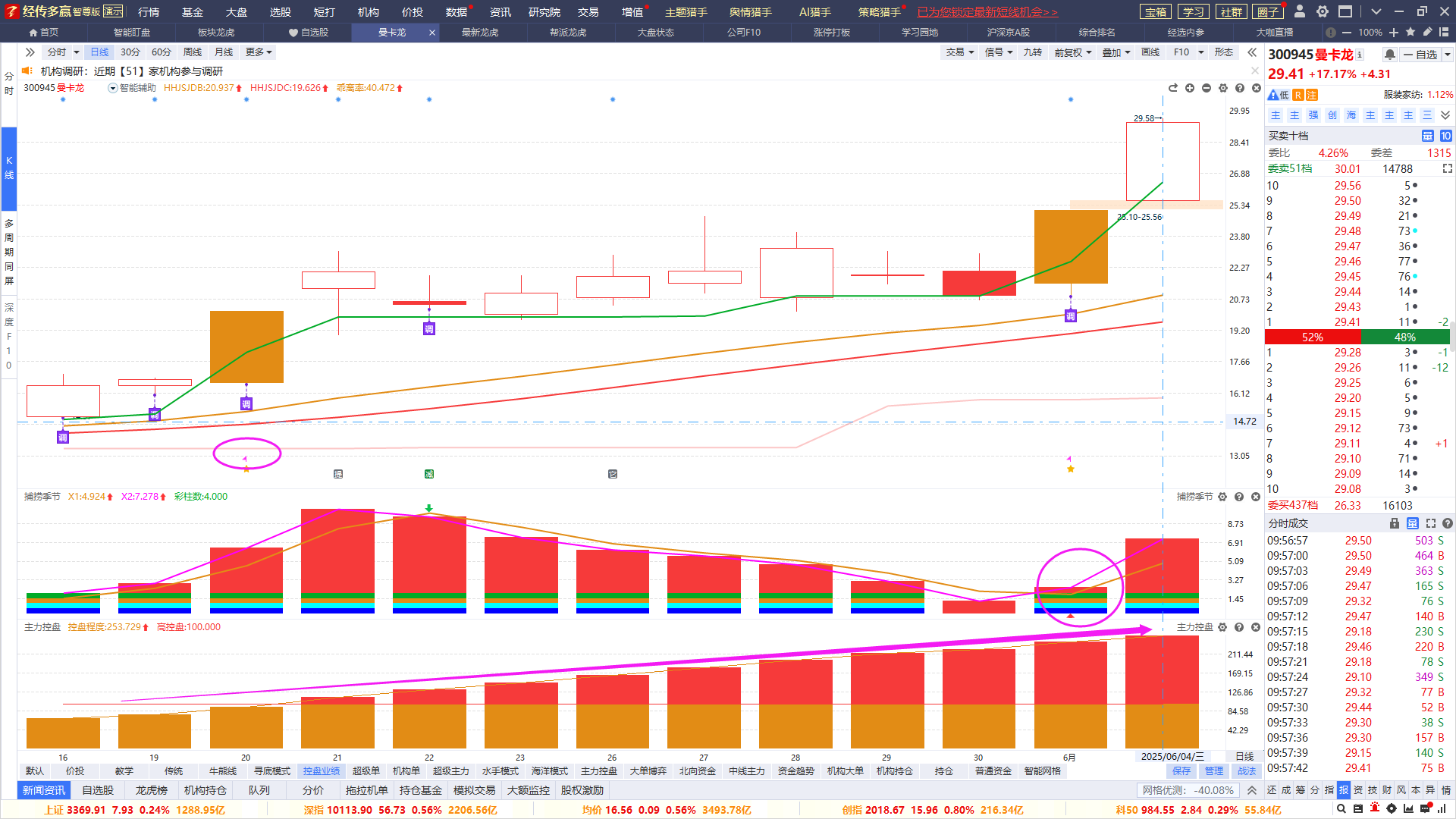 紫旗回档示意图
资金：近10天出龙虎紫旗
(龙虎榜净买入，且有机构参与）
趋势：智能辅助线
跌破辅助线则为战法结束
1
2
3
买卖点：金叉死叉
有其他资金支持更好
追求进攻型龙虎，拉升调整后的潜力爆发波段
选股条件
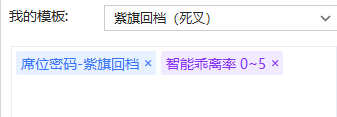 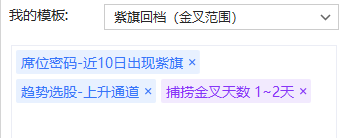 盘中
盘后
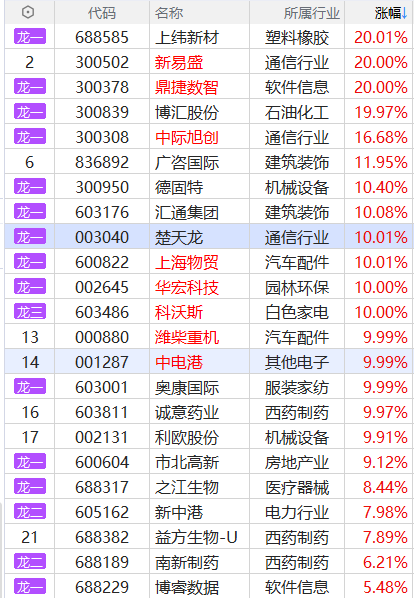 选择紫旗（机构版以上），寻找金叉进攻初期的节奏
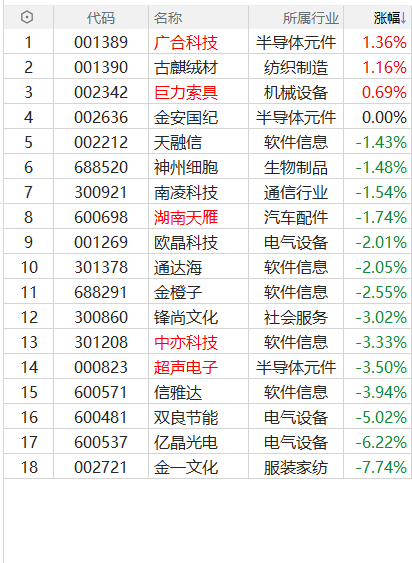 直接选「紫旗回档」，死叉3天以上，等待回档的潜力股
7月15
紫旗突破熊线战法
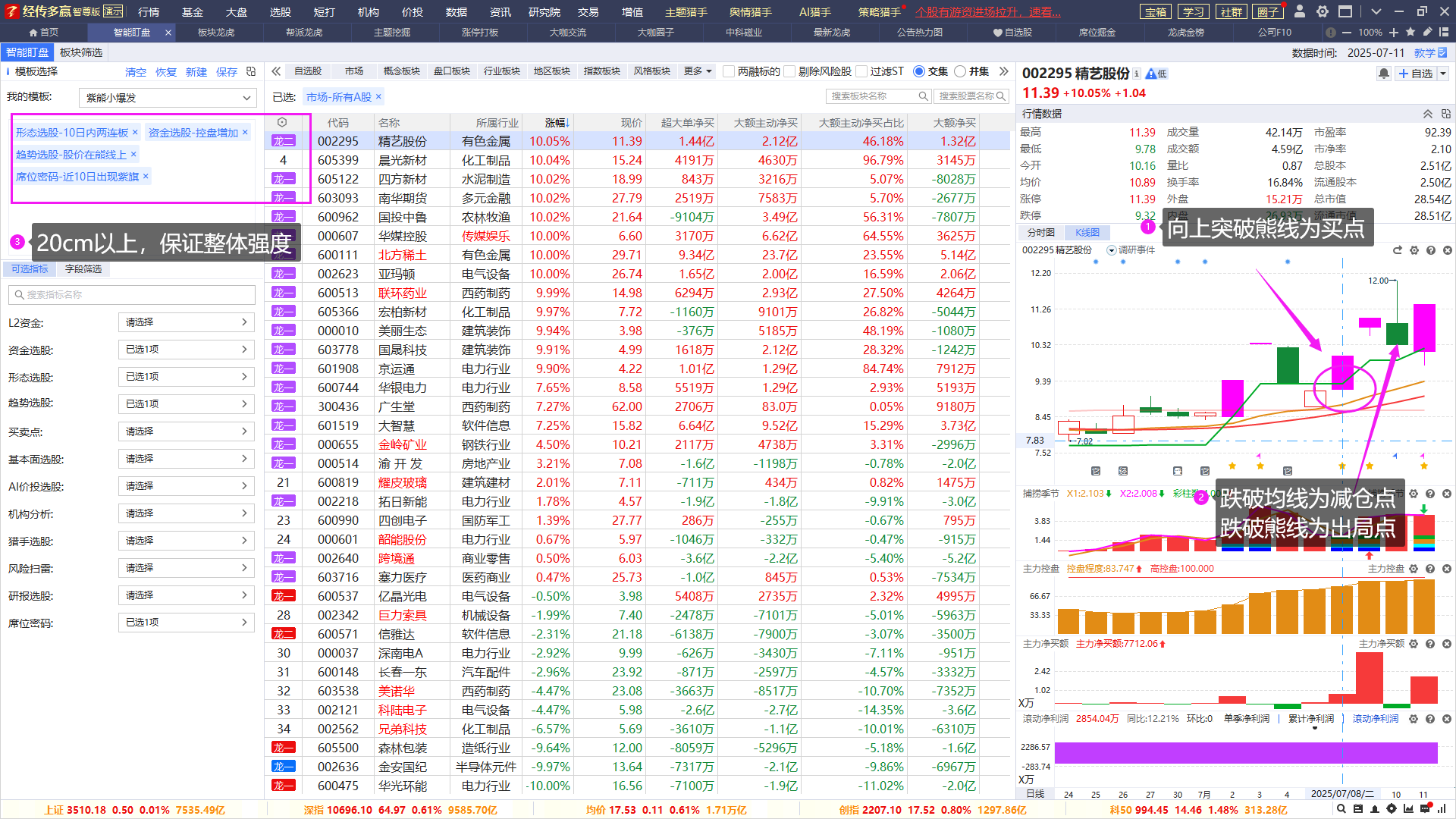 短线强势+龙虎活跃行情可用，追求超强个股的提前爆发
加入龙虎圈，一起跟踪最强势方向！
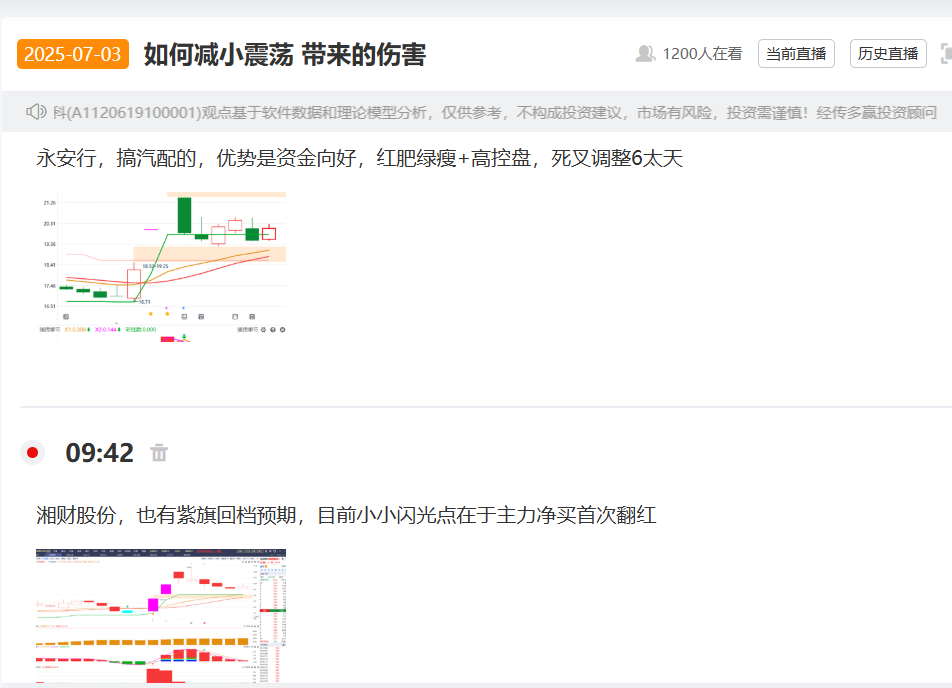 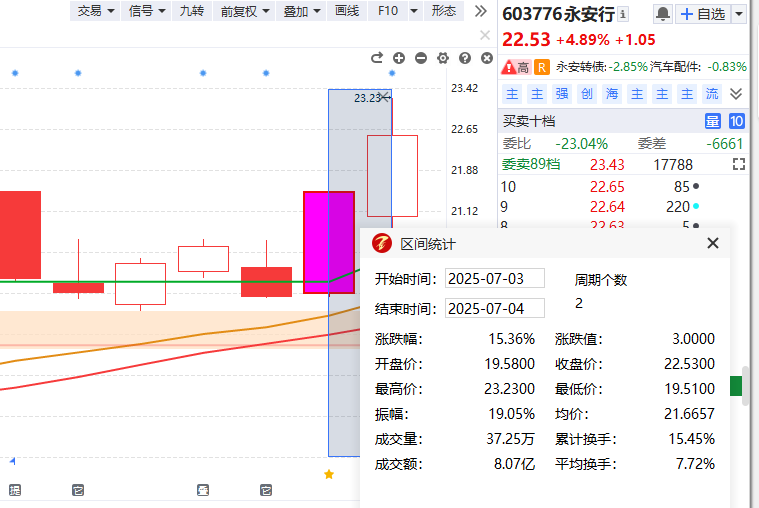 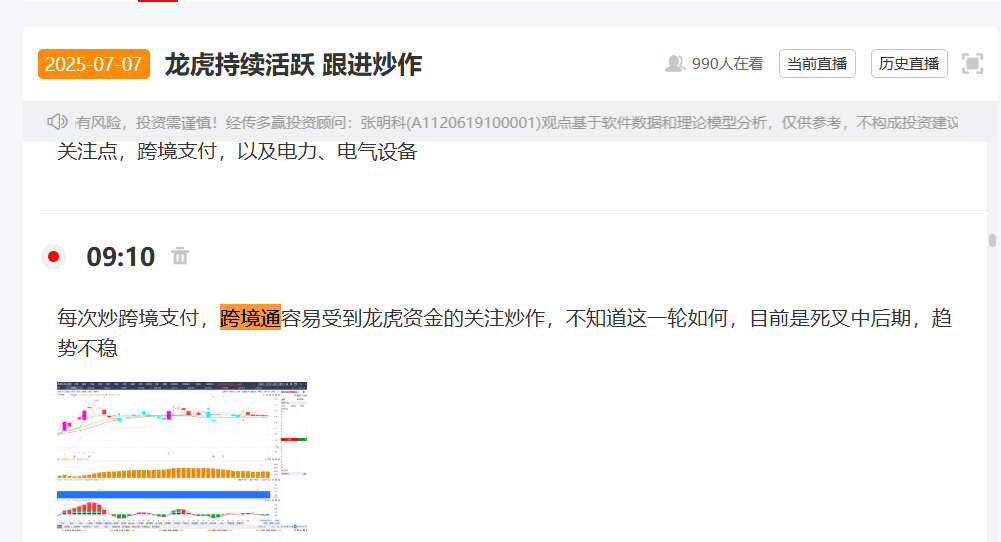 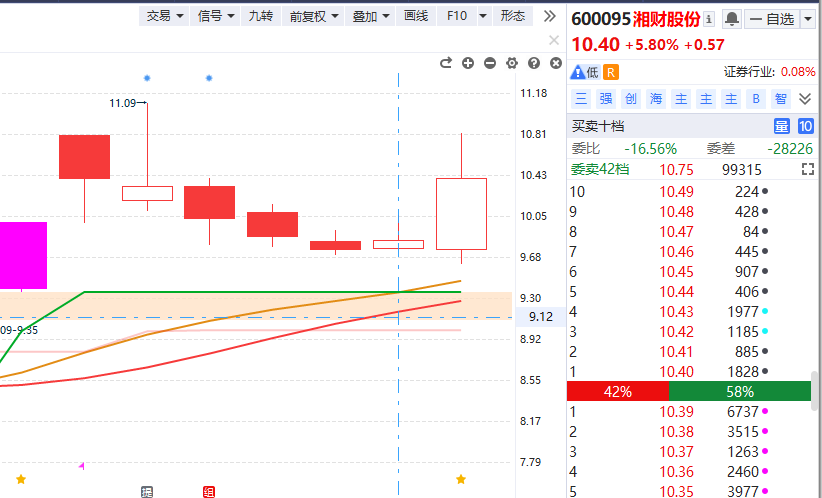 圈子案例仅供龙虎盈利模式分析，不构成购买建议
应根据自己掌握战法或目标进行选股操作
龙虎活跃行情的思路
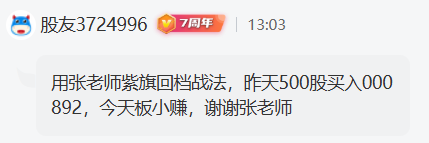 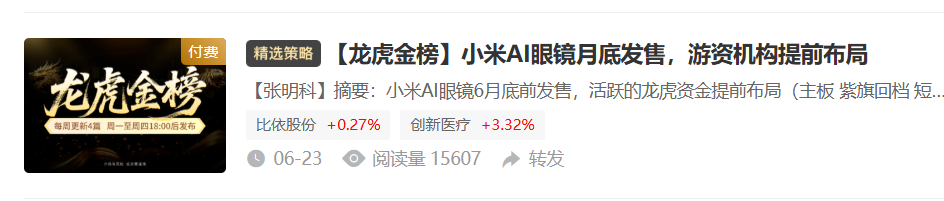 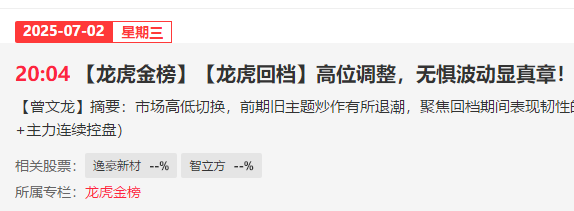 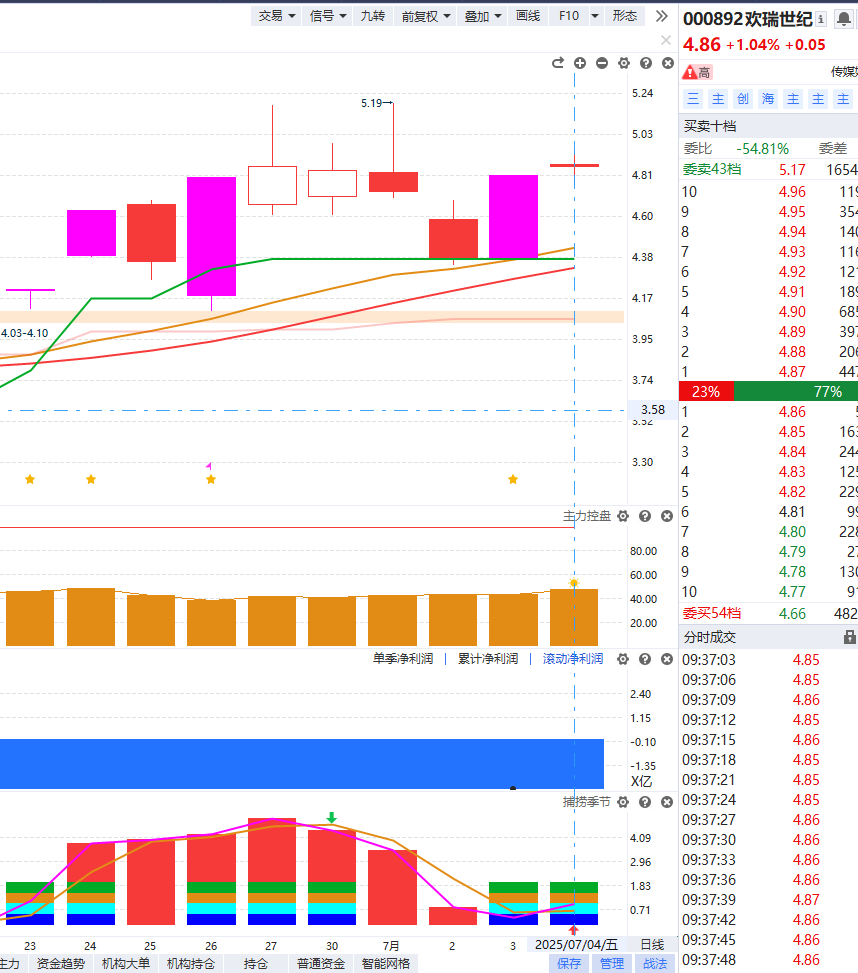 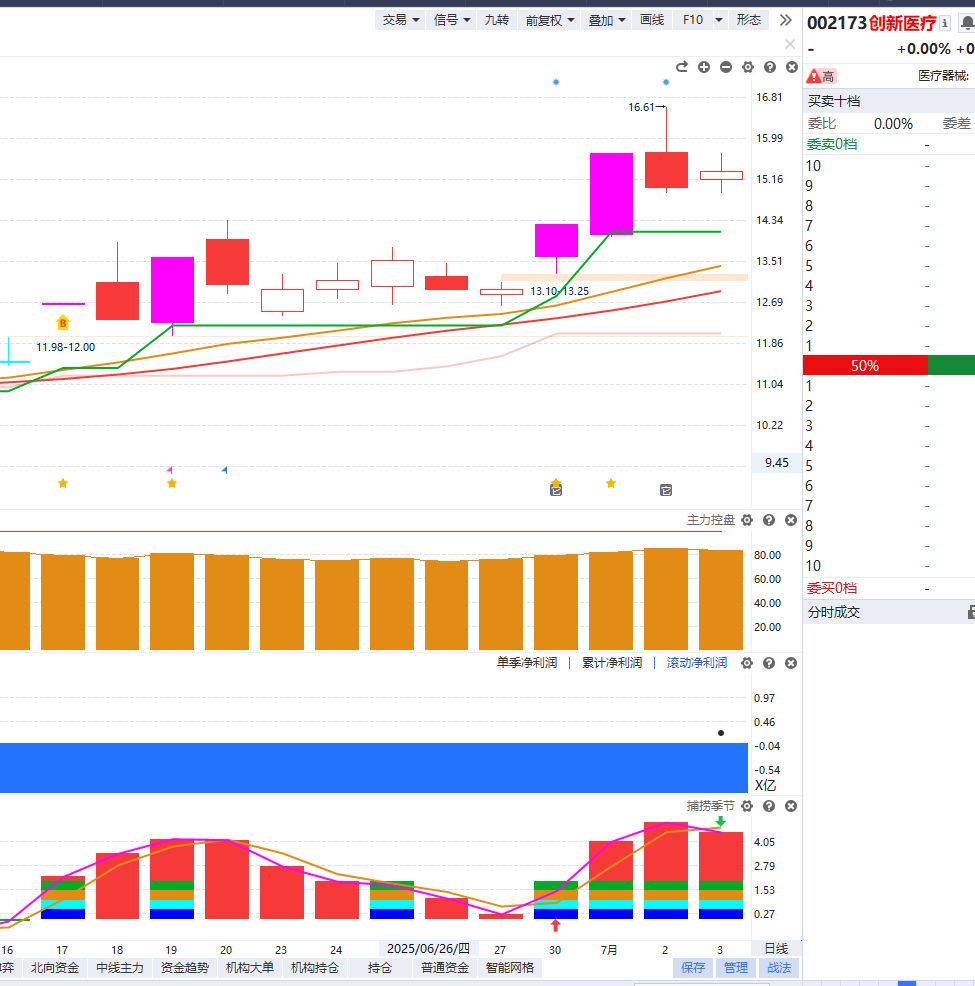 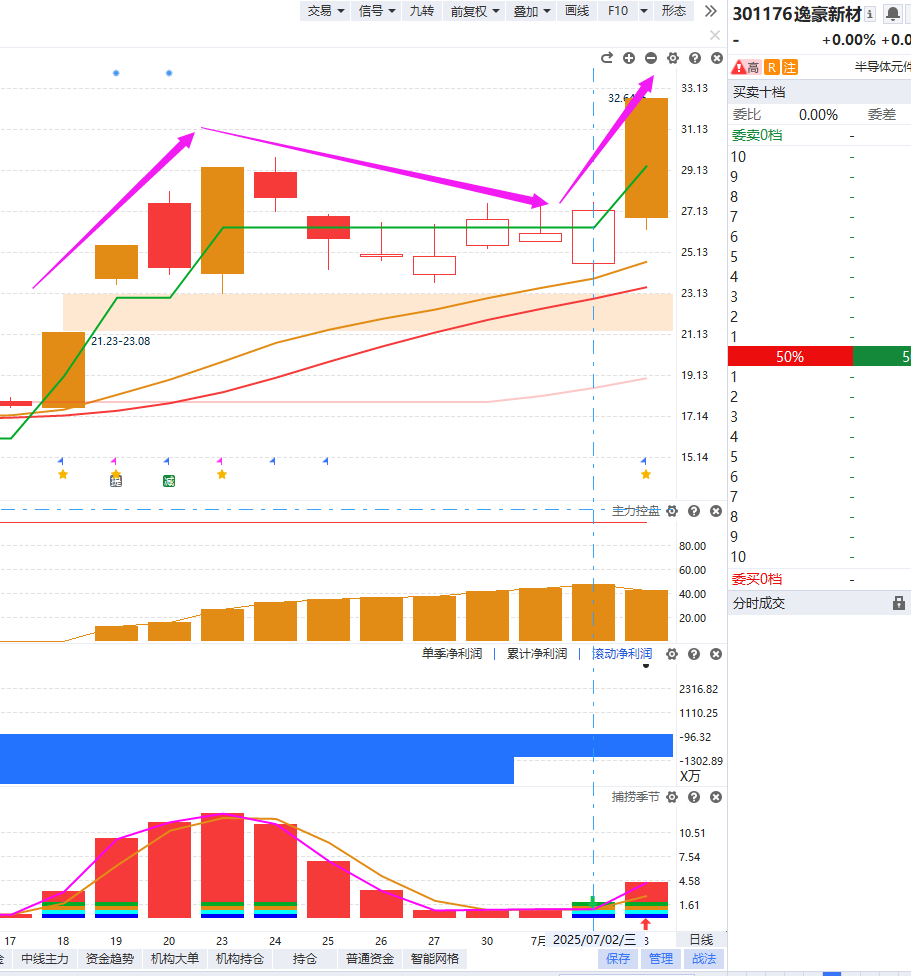 强者反而恒强，资金+趋势+位置选好，就好做很多！
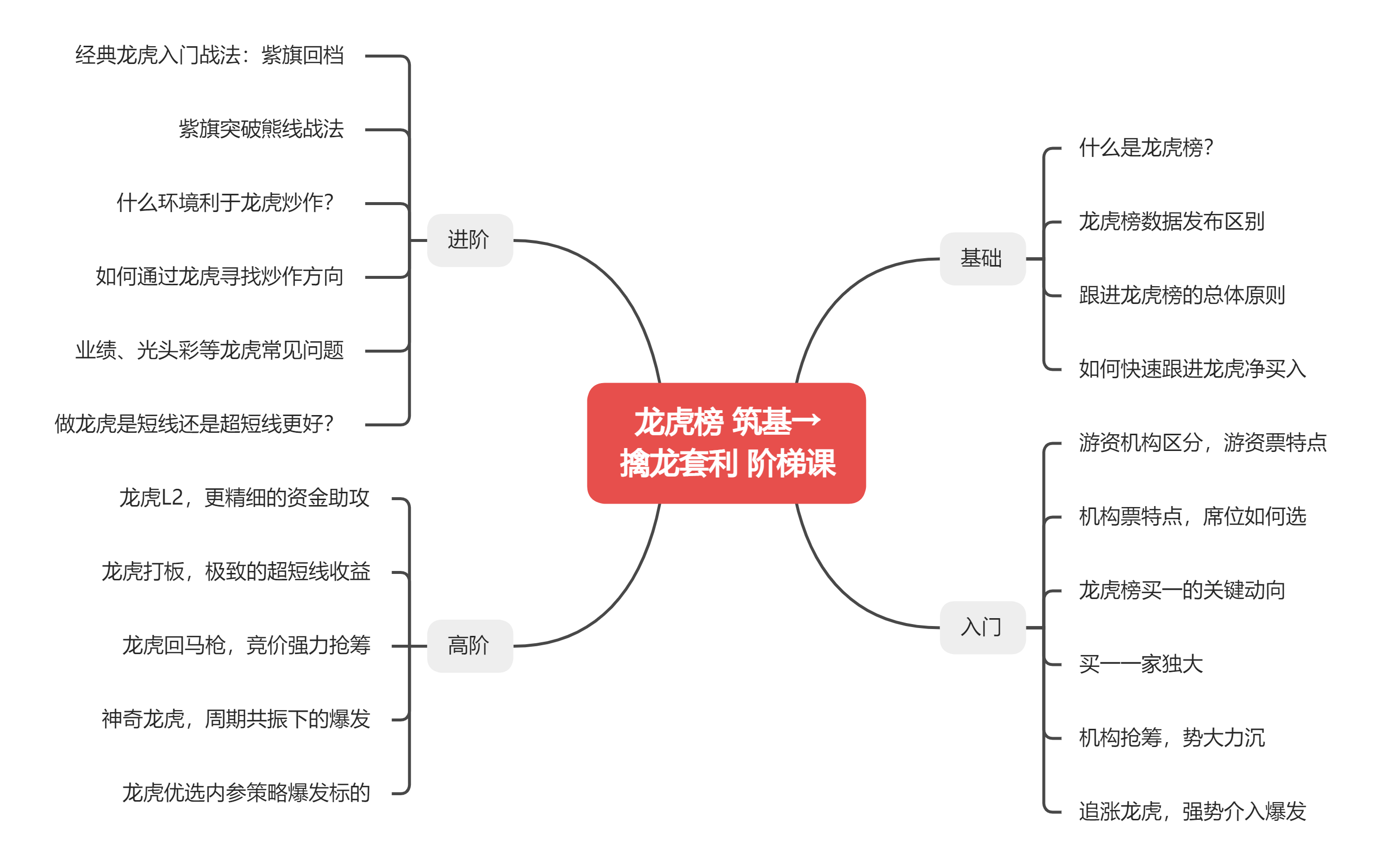 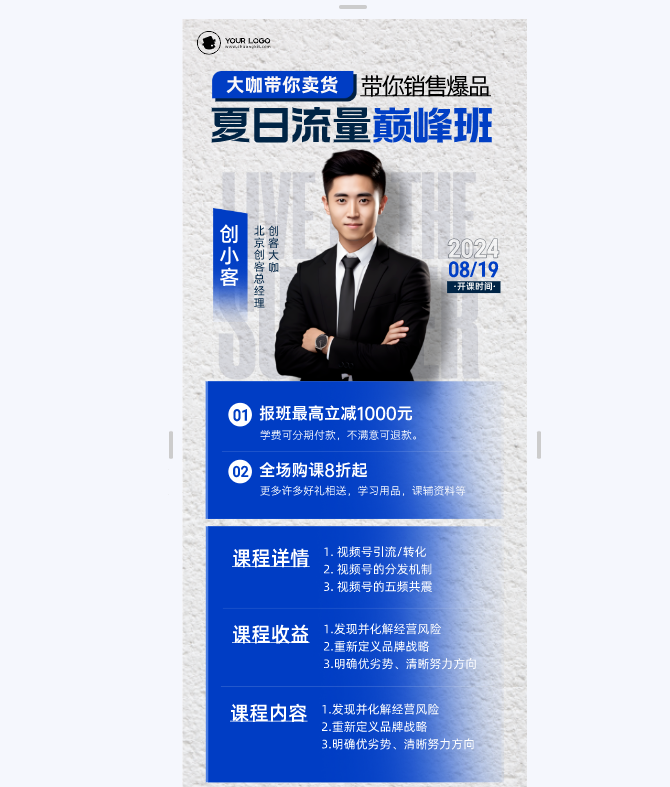 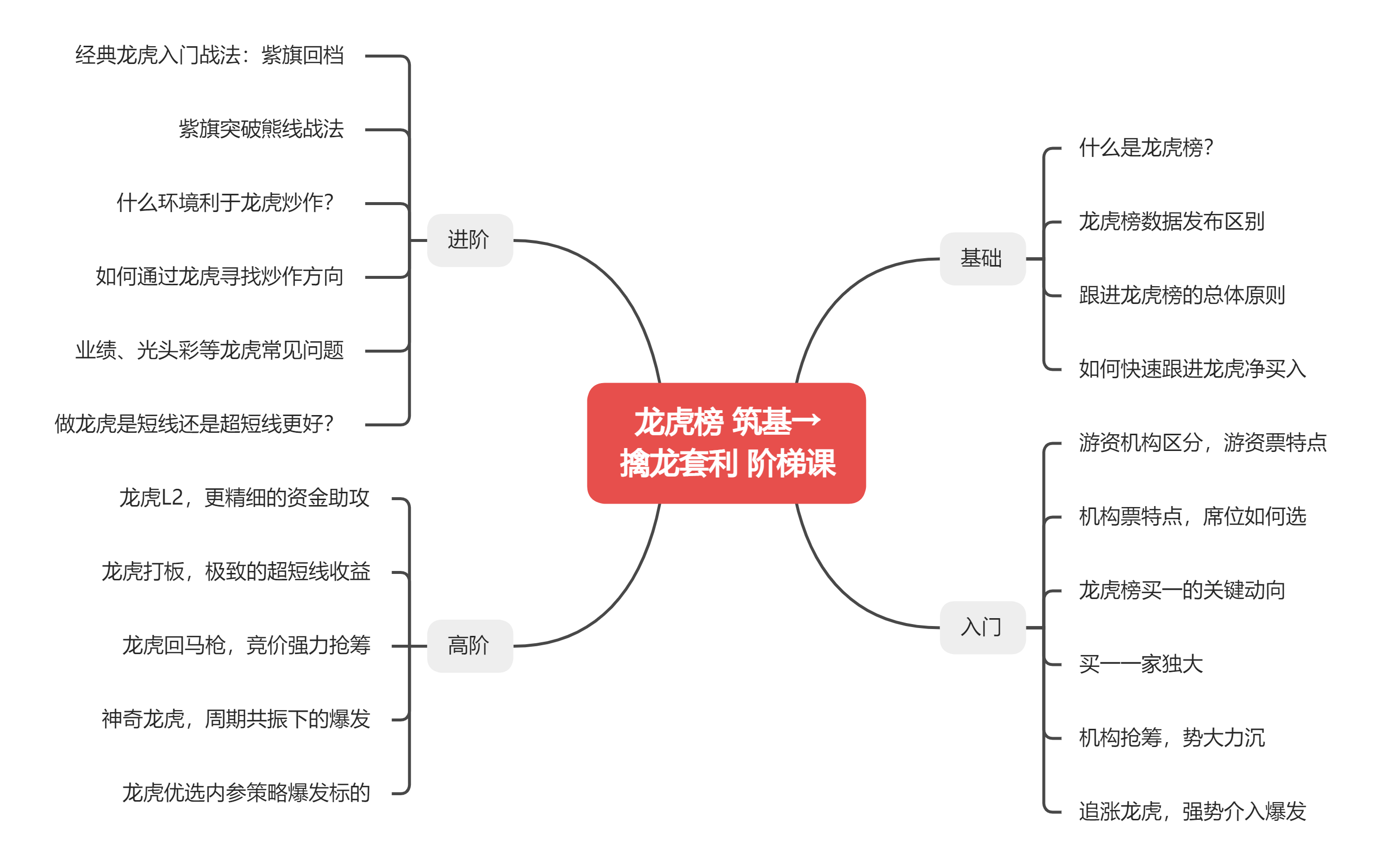 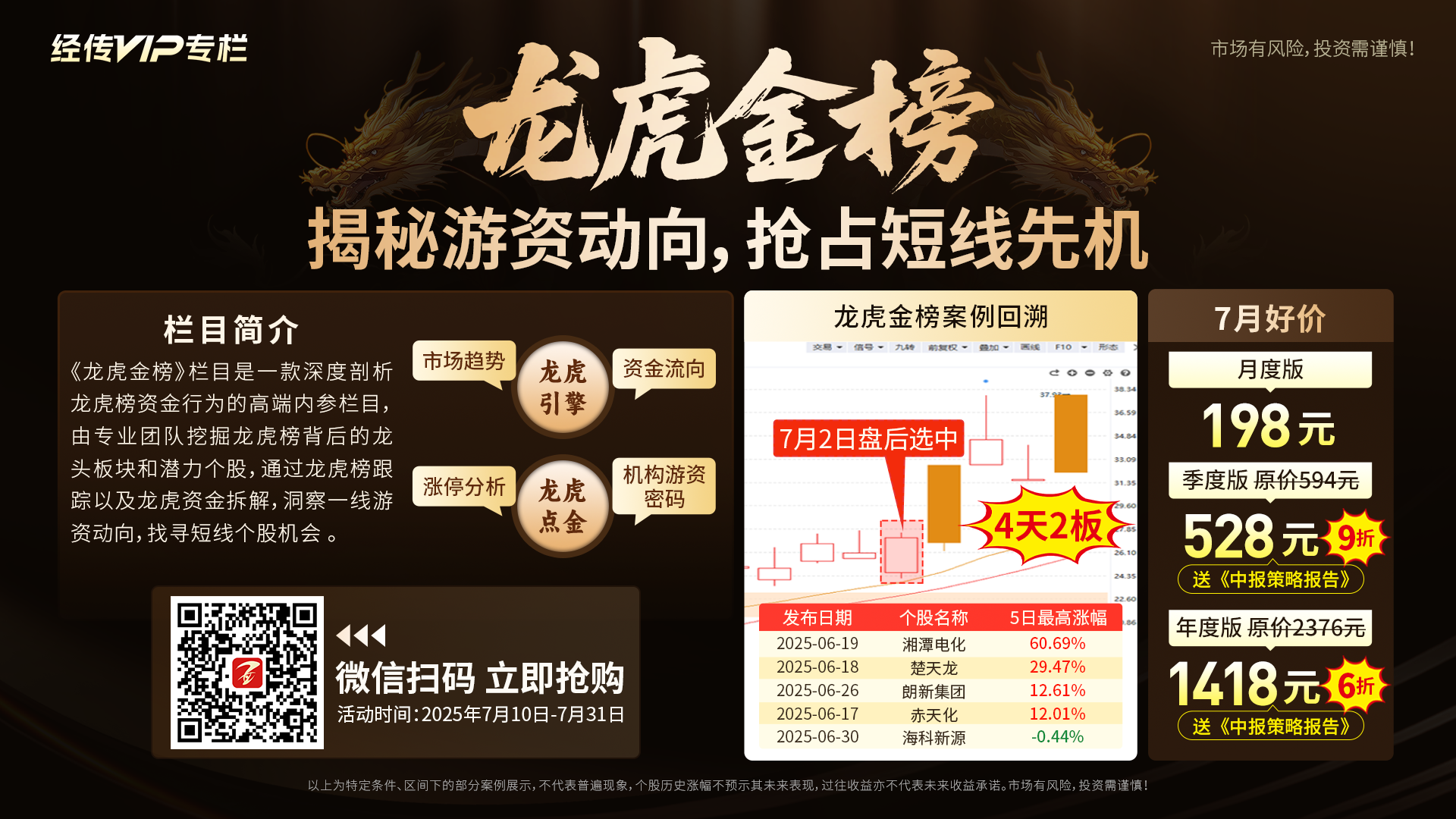 [Speaker Notes: https://neican.n8n8.cn/vip-column-h5/column-detail/6]
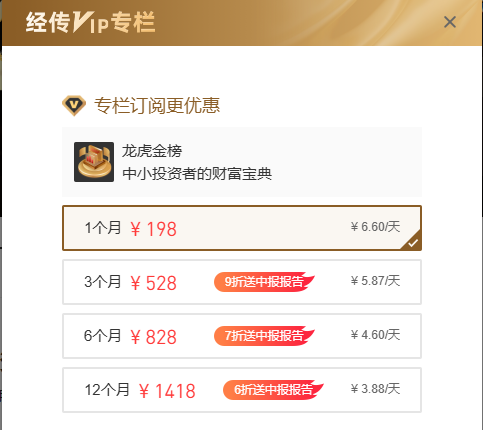 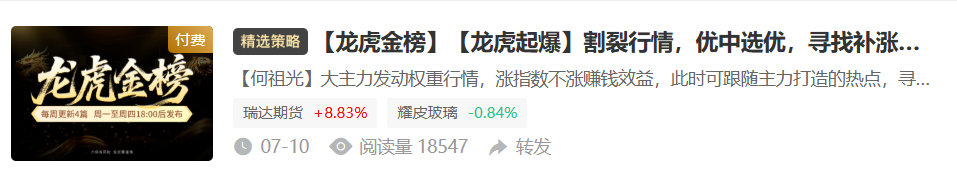 龙虎金榜
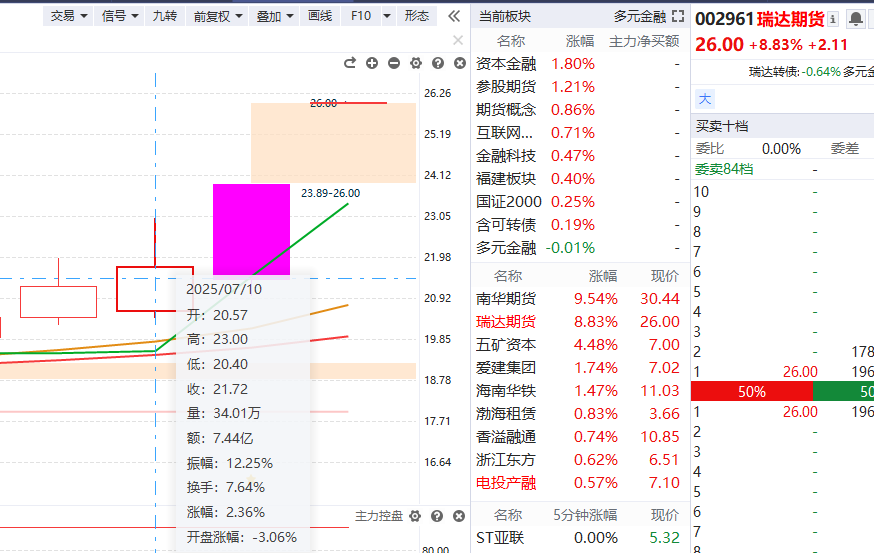 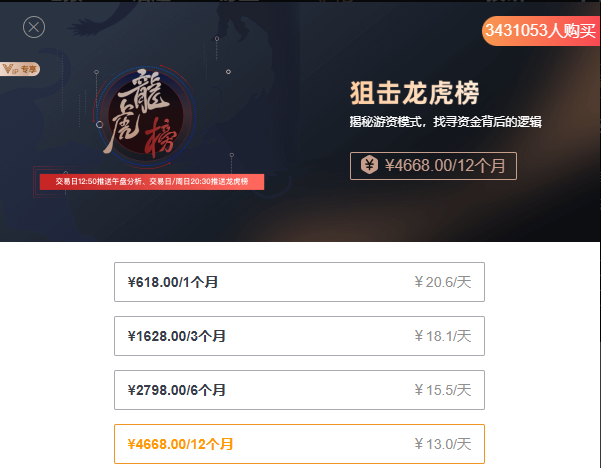 某友商
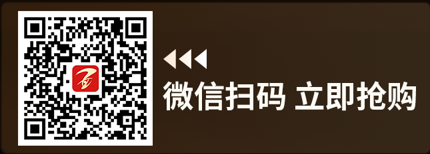 扫码订阅《龙虎金榜》，畅享一周4篇内容策略服务，季度版以上送价值888元的年中报告，主力挖掘更多强势龙虎方向！
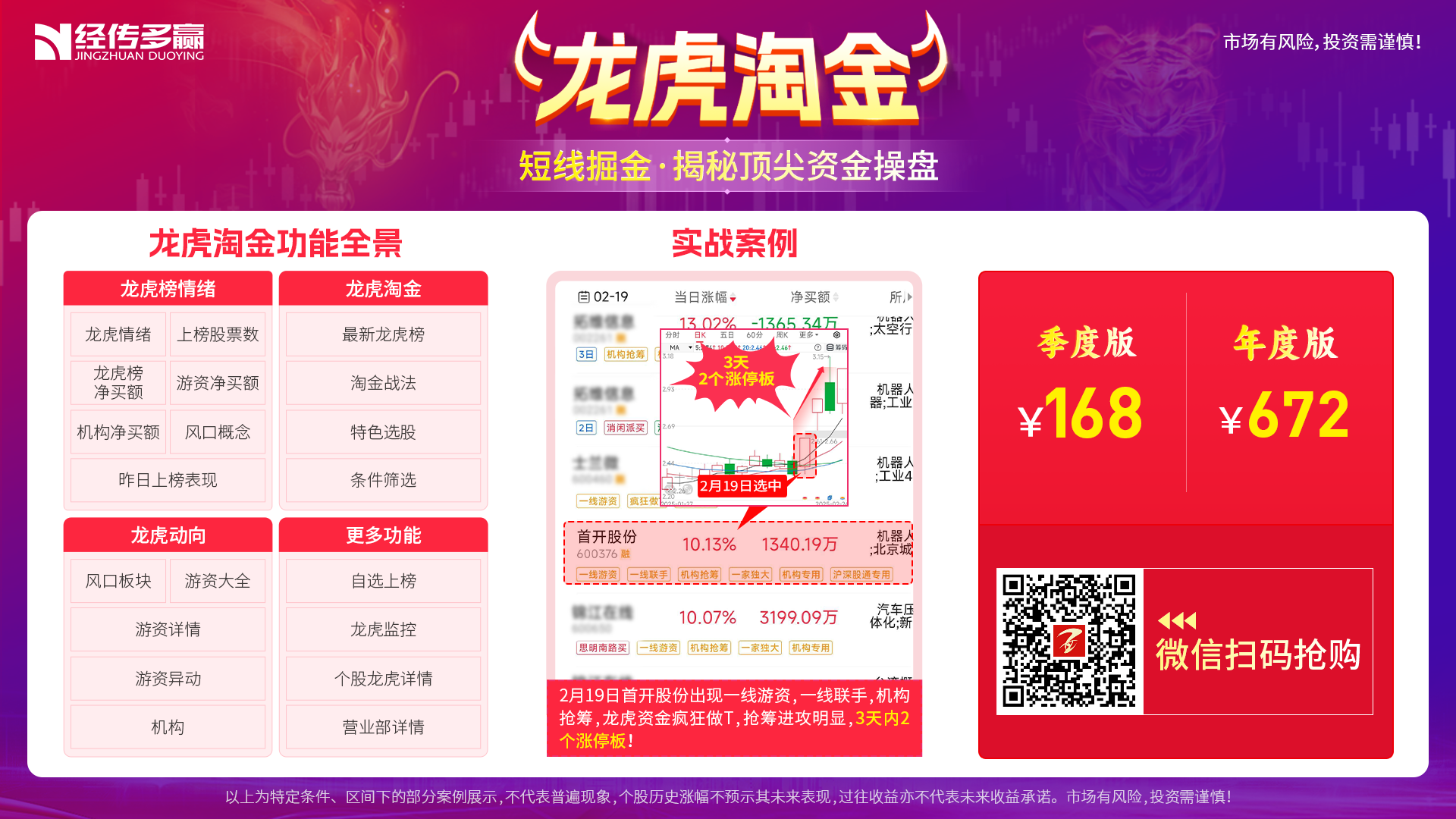 [Speaker Notes: https://a1.n8n8.cn/pc-page/lhtj?open=renewal&pageId=400000980]